FINANSIEL RAPPORTERING
- Teori og regulering, 7. udgave 2022

Kapitel 6
Forskelle mellem den præstationsorienterede- og den formueorienterede regnskabsteori
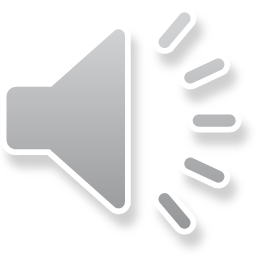 Indlæringsmål til kapitel 6
Når du har læst dette kapitel, skal du kunne redegøre for:

Hovedforskelle mellem præstations- og formueorienterede regnskabsteorier.

Udviklingen inden for regnskabsregulering.
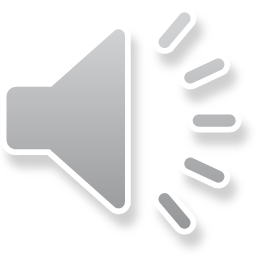 Udviklingen i paradigmerne
Som tidligere nævnt skal de to teorier ses som ekstremer inden for forståelsen og opfattelsen af det fundament, som den gældende regnskabspraksis bygger på. 
Forståelsen af regnskabsteorierne og et kendskab til udviklingen inden for regnskabsregulering gør derfor, at regnskabsproducent og regnskabsbruger vil kunne navigere inden for teorien og reglerne.
Historisk set var den tidligere regnskabslovgivning i hovedtræk præget af den præstationsorienterede teori, da oprindelig regnskabspraksis var baseret på tankegangen omkring transformationsprocessen, som er beskrevet i kap 4. 
På denne baggrund må den formueorienterede, som beskrevet i kap. 5, teori betegnes som en ”udfordrer” af det eksisterende grundlag for regnskabsregulering og dermed også som den ”nyere” teori.
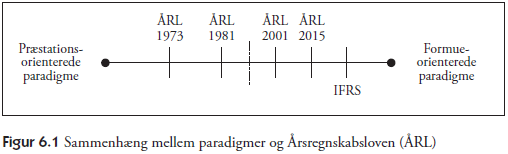 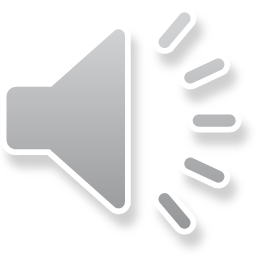 Udviklingen i paradigmerne
I forbindelse med indførelse af Årsregnskabsloven i 2001 gennemførte Danmark et paradigmeskift fra præstations- til formueorienteret teori for såvel børs - som ikke-børsnoterede virksomheder.

Når denne tilgang er valgt, skyldes det følgende faktorer:

Resultatopgørelsens grundstruktur og komponenter er ens i begge modeller, men    kostprismodellens resultatopgørelse fokuserer udelukkende på måling af driftsaktiviteten, mens dagsværdimodellens resultatopgørelse inkluderer en række balancerelaterede poster, som giver “støj” i analysen af driftsaktivitetens økonomiske virkninger

Investorer og kreditorer er de primære regnskabsbrugere af de officielle formueorienterede årsregnskaber. De er imidlertid også selv regnskabsproducenter i forbindelse med udarbejdelsen af “proforma årsregnskaber”, som danner grundlag overskuds- og pengestrømsprognoser mv.

Da investorer og kreditorer ser en fordel i at anvende samme model i fortid og fremtid, afspejler kostprismodellen ofte brugernes informationsbehov i relation til analyse af resultatopgørelserne i de historiske årsregnskaber. 

Kostprismodellen er transaktionsbaseret. Det gør den velegnet til at beskrive sammenhængen mellem resultatopgørelse og pengestrømsopgørelse, da de baseres på de samme transaktioner. Blot indregnes transaktionerne i opgørelserne på forskellige tidspunkter.
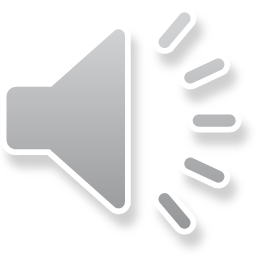 Præstationsorienteret regnskabsteori kort
Den præstationsorienterede teori ser virksomheden som en “transformations-proces”, hvor driftsaktiviteten måles direkte i resultatopgørelsen på grundlag af:

indtægter (varesalg) ÷ omkostninger (medgået ressourceforbrug) = overskud.

Resultatopgørelsen kommer før balancen, som dermed tillægges en sekundær betydning. Således er en række driftsposter i balancen afledt af den regnskabspraksis, som resultatopgørelsen bygger på.
	
Kostprismodellen danner det teoretiske grundlag for såvel historiske årsregnskaber som budgetterede årsregnskaber – de såkaldte “proforma årsregnskaber”.
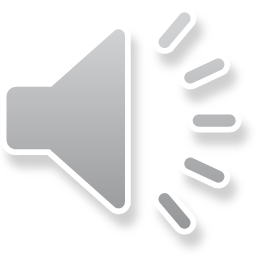 Præstationsorienteret regnskabsteori kort
Den måler overskuddet i resultatopgørelsen på basis af periodens transaktioner til deres kost- og salgspriser, dvs. transaktionsbaserede måleattributter.	
Transaktionspriserne realiseres før eller siden i pengestrømme afhængigt af transaktionstidspunkt, kredittider mv.
Det regnskabsmæssige overskud repræsenterer dermed periodens bidrag til nettopengestrømme på langt sigt.
I det videre perspektiv har kostprismodellen anvendt på historiske årsregnskaber til formål at levere historiske “rådata” til eksterne brugere med henblik på brugernes egne prognoser af proforma årsregnskaber og pengestrømme som grundlag for værdiansættelse af virksomheder eller aktier, bedømmelse af kreditværdighed mv.
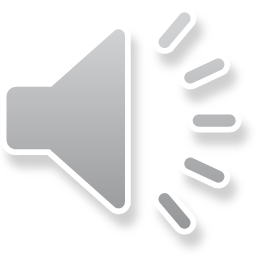 Formueorienteret regnskabsteori kort
Den formueorienterede teori ser virksomheden som “et væksthus for aktiver”, hvor driftsaktiviteten måles indirekte via transformationsprocessens virkninger på nettoaktiver/egenkapital i balancen.
Periodens overskud måles i balancen på grundlag af:

nettoaktiver/egenkapital (ultimo) ÷ nettoaktiver/egenkapital (primo) = overskud.	

Balancen kommer før resultatopgørelsen, som dermed tillægges en sekundær betydning. 
Den er reduceret til at klassificere og præsentere balanceændringerne i form af indtægter, omkostninger og overskud.
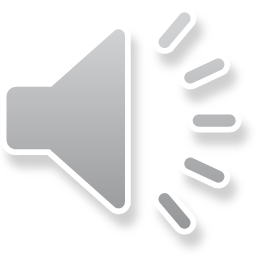 Formueorienteret regnskabsteori kort
Den måler overskuddet i balancen på basis af dagsværdibaserede måleattributter, der repræsenterer dagsværdien på balancedagen af de positive og negative pengestrømme, aktiver og forpligtelser forventes at påføre virksomheden i fremtiden.

Dagsværdier er kun mulige at opgøretilnærmelsesvis, da dagsværdier repræsenterer den værdi, som to uafhængige parter vil handle et aktiv til. 

Da der vil findes forskellige perceptioner af denne værdi, vil dagsværdien derfor kun kunne tilnærmes, da den vil være forskellig fra køber til køber. 

Tilnærmelser af dagsværdier kan være tilbagediskonteret kapitalværdi, salgspris (markedspris) og lignende
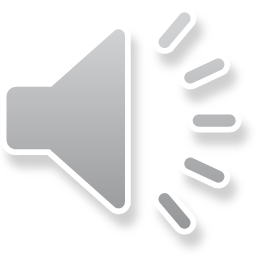 Fordele ved de to paradigmer
Præstationsorienteret

Som indlysende fordele ved at anvende historisk kostpris i den præstationsorienterede teori er først og fremmest, at regnskabsdata er enkle at producere, da de bygger på historiske transaktioner. 
Der er derfor ikke behov for at foretage større analyser af kapitalværdier/ dagsværdier for enkelte aktiver, hvorfor denne model kan benyttes uden større kendskab hertil m.m.
Formueorienteret

Den klare fordel ved den formueorienterede regnskabsteori er herved, hvis regnskabsbruger gerne vil benytte virksomhedens eksterne årsregnskab som en forudsigelse af fremtiden. 
Uanset om regnskabsbrugeren tager form af mulige investorer, långivere, medarbejdere eller et utal af øvrige regnskabsbrugere, vil disse have en væsentlig interesse i virksomhedens fremtidige udsigter til at skabe vækst m.m.
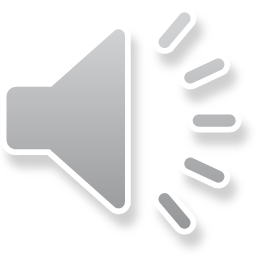 Sammenfatning af principielle forskelle mellem præstationsorienteret teori og formueorienteret teori
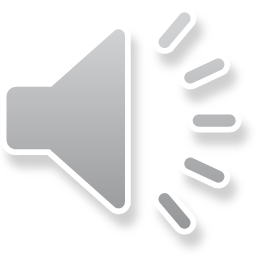